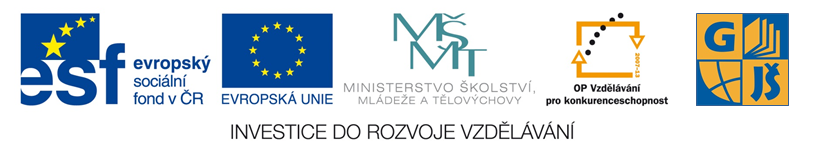 Název vzdělávacího materiálu
Gymnázium a Jazyková škola s právem státní jazykové zkoušky Zlín
Pracovní právopráva a povinnosti
Informování o obsahu pracovního poměru 

Neobsahuje-li pracovní smlouva údaje 
o  právech a povinnostech vyplývajících 
z pracovního poměru, je zaměstnavatel povinen zaměstnance o nich písemně informovat, 
a to nejpozději do 1 měsíce od vzniku pracovního poměru; to platí i o změnách těchto údajů.
Pracovní právopráva a povinnosti
Informace musí obsahovat:

a) jméno, popřípadě jména a příjmení zaměstnance a název a sídlo zaměstnavatele, je-li právnickou osobou, nebo jméno, popřípadě jména a příjmení a adresu zaměstnavatele, je-li fyzickou osobou,
b) bližší označení druhu a místa výkonu práce,
c) údaj o délce dovolené, popřípadě uvedení způsobu určování dovolené,
d) údaj o výpovědních dobách,
e) údaj o týdenní pracovní době a jejím rozvržení,
f) údaj o mzdě nebo platu a způsobu odměňování, splatnosti mzdy nebo platu, termínu výplaty mzdy nebo platu, místu a způsobu vyplácení mzdy nebo platu,g) údaj o kolektivních smlouvách, které upravují pracovní podmínky zaměstnance, a označení smluvních stran těchto kolektivních smluv.
Pracovní právopráva a povinnosti
Povinnosti vyplývající z pracovního poměru 
- Od vzniku pracovního poměru jea) zaměstnavatel povinen přidělovat zaměstnanci práci podle pracovní smlouvy, platit mu za vykonanou práci mzdu nebo plat, vytvářet podmínky pro plnění jeho pracovních úkolů a dodržovat ostatní pracovní podmínky stanovené právními předpisy, smlouvou nebo stanovené vnitřním předpisem,b) zaměstnanec povinen podle pokynů zaměstnavatele konat osobně práce podle pracovní smlouvy v rozvržené týdenní pracovní době a dodržovat povinnosti, které mu vyplývají z pracovního poměru.- Pro pracovní poměr založený jmenováním platí ustanovení o pracovním poměru sjednaném pracovní smlouvou.- Zaměstnavatel je povinen předkládat odborové organizaci ve lhůtách s ní dohodnutých zprávy o nově vzniklých pracovních poměrech.
Pracovní právopráva a povinnosti
Druhy pracovních poměrů se rozlišují podle různých hledisek: 
podle délky pracovní doby (plná nebo kratší pracovní doba)
podle doby ukončení (na dobu neurčitou nebo určitou)
Pracovní právopráva a povinnosti
Pracovní poměr  

Pracovní poměr trvá po dobu neurčitou, nebyla-li výslovně sjednána doba jeho trvání.Doba trvání pracovního poměru na dobu určitou mezi týmiž smluvními stranami nesmí přesáhnout 3 roky a ode dne vzniku prvního pracovního poměru na dobu určitou může být opakována nejvýše dvakrát. Za opakování pracovního poměru na dobu určitou se považuje rovněž i jeho prodloužení. Jestliže od skončení předchozího pracovního poměru na dobu určitou uplynula doba 3 let, k předchozímu pracovnímu poměru na dobu určitou mezi týmiž smluvními stranami se nepřihlíží.
Pracovní právopráva a povinnosti
Shrnutí – otázky:

Jaké informace musí zaměstnavatel poskytnut zaměstnanci?
2.  Jaká práva a jaké povinnosti?
3. Jaké rozlišujeme druhy pracovního poměru?